PORT HOUSTON OVERVIEW
Sabeeta Bidasie-Singh, Director Business Equity
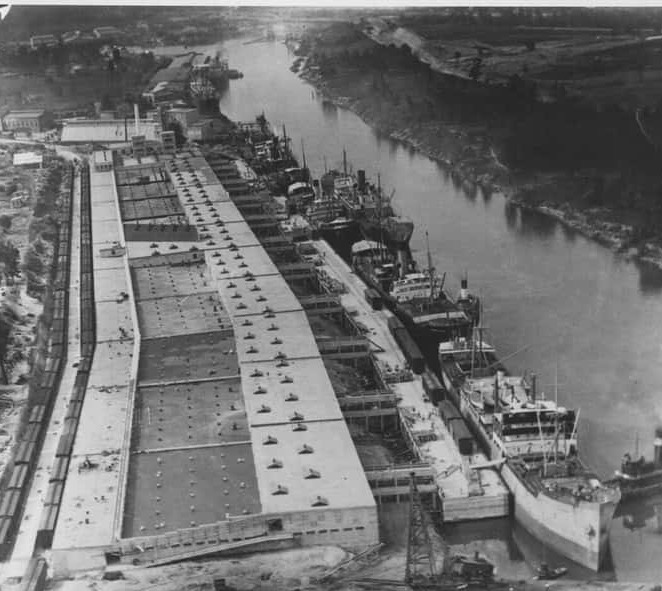 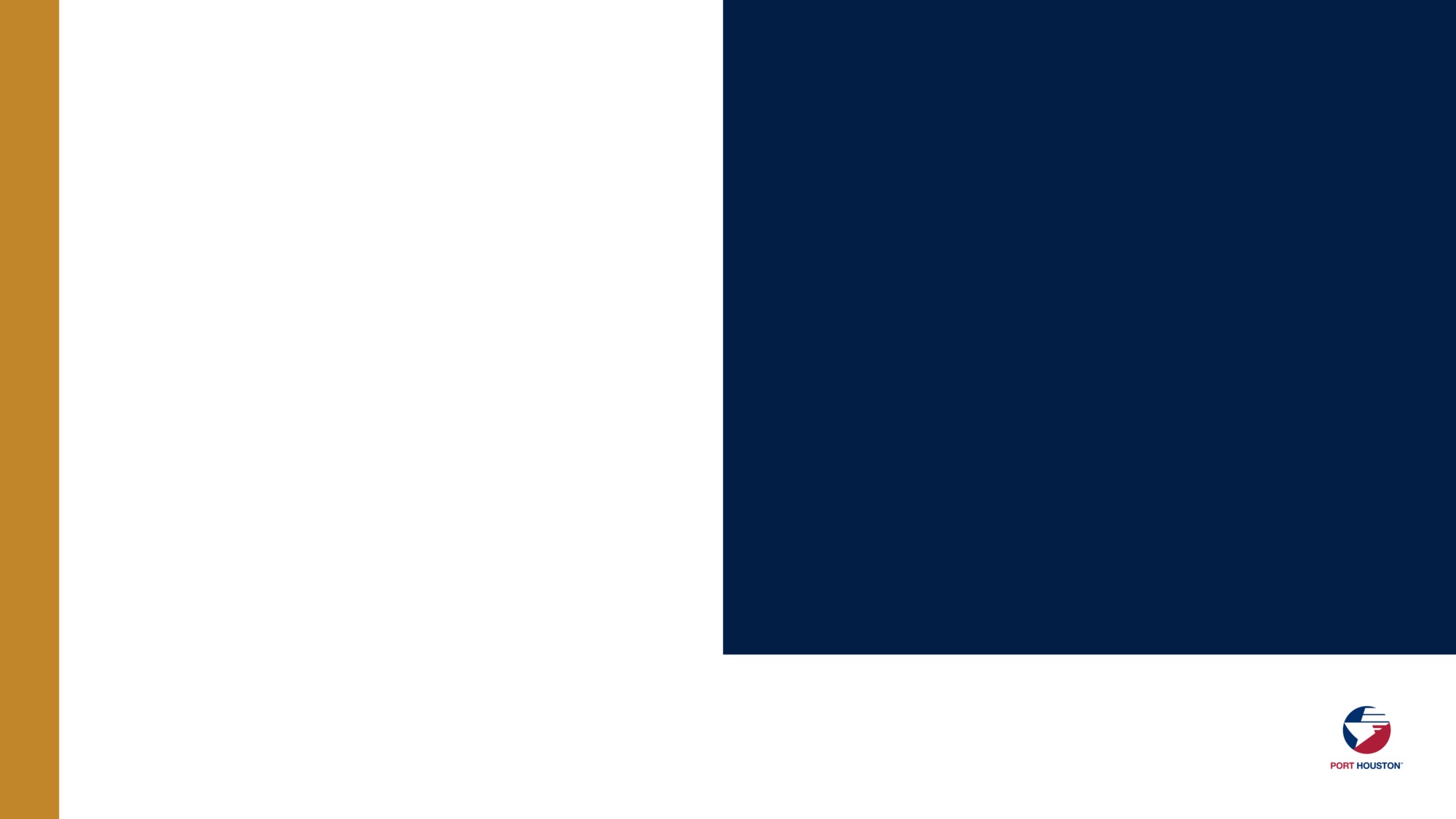 THE FOUNDATION 
OF PROSPERITY

• Houston’s Ship Channel officially opened as a deep-water port in 1914

• At the time, the channel was 25-feet deep and 150-feet wide
[Speaker Notes: Let me give you a little history about the port.  It officially opened as a deep-water port in 1914.

Back when the port had just opened, there was very little industry along the channel. It’s certainly changed a lot over the years!]
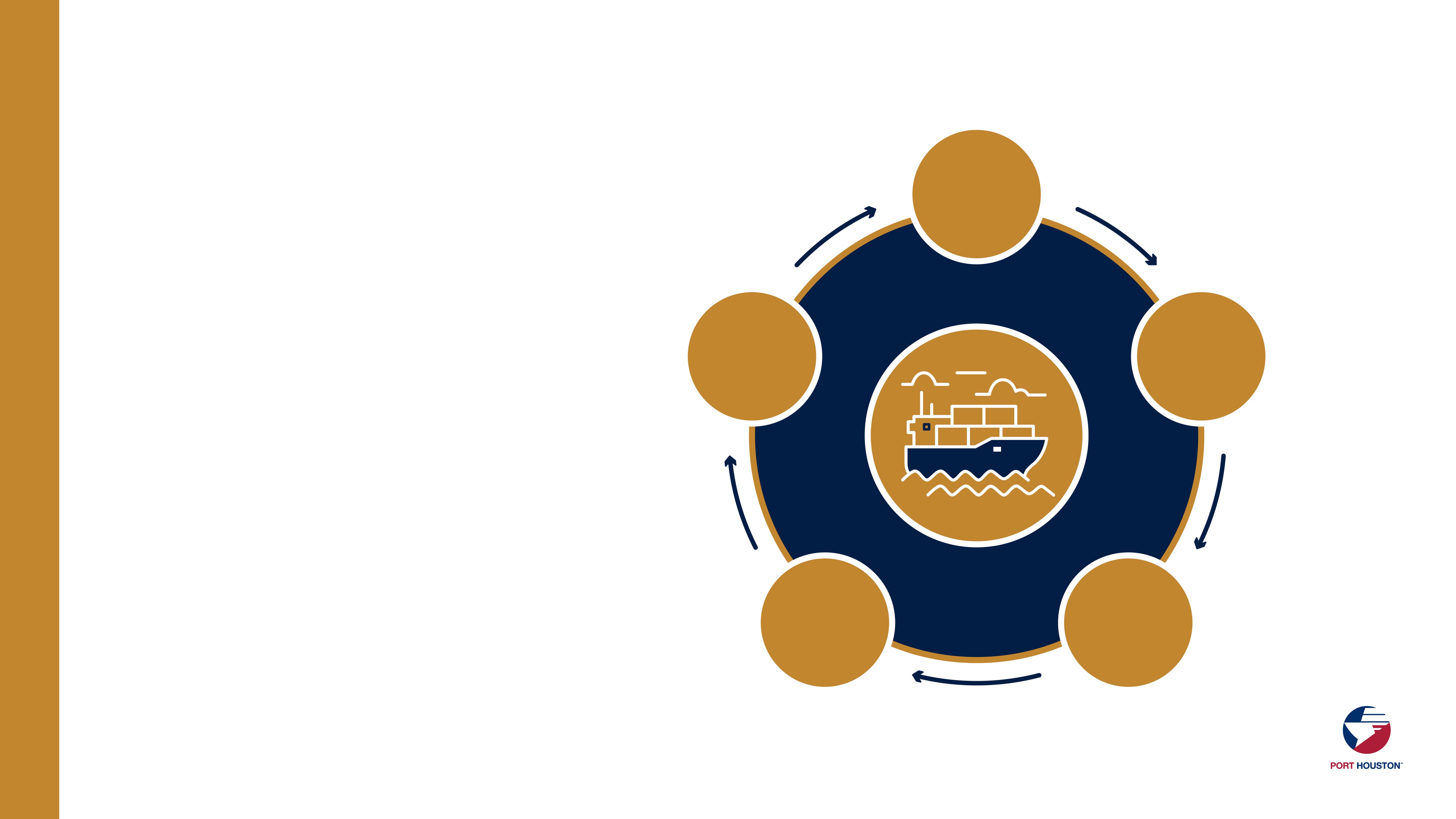 ENGINE OF ECONOMIC 
PROSPERITY

The Houston Ship Channel is a crucial economic engine
NO
CHANNEL
NO
JOBS
NO
PORT
NO
COMMERCE
NO
CARGO
[Speaker Notes: How things have changed with the Houston Ship Channel?  

I love this saying: “No channel, no port; no port, no cargo; no cargo, no commerce; no commerce, no jobs.” That’s how important the Houston Ship Channel is today.]
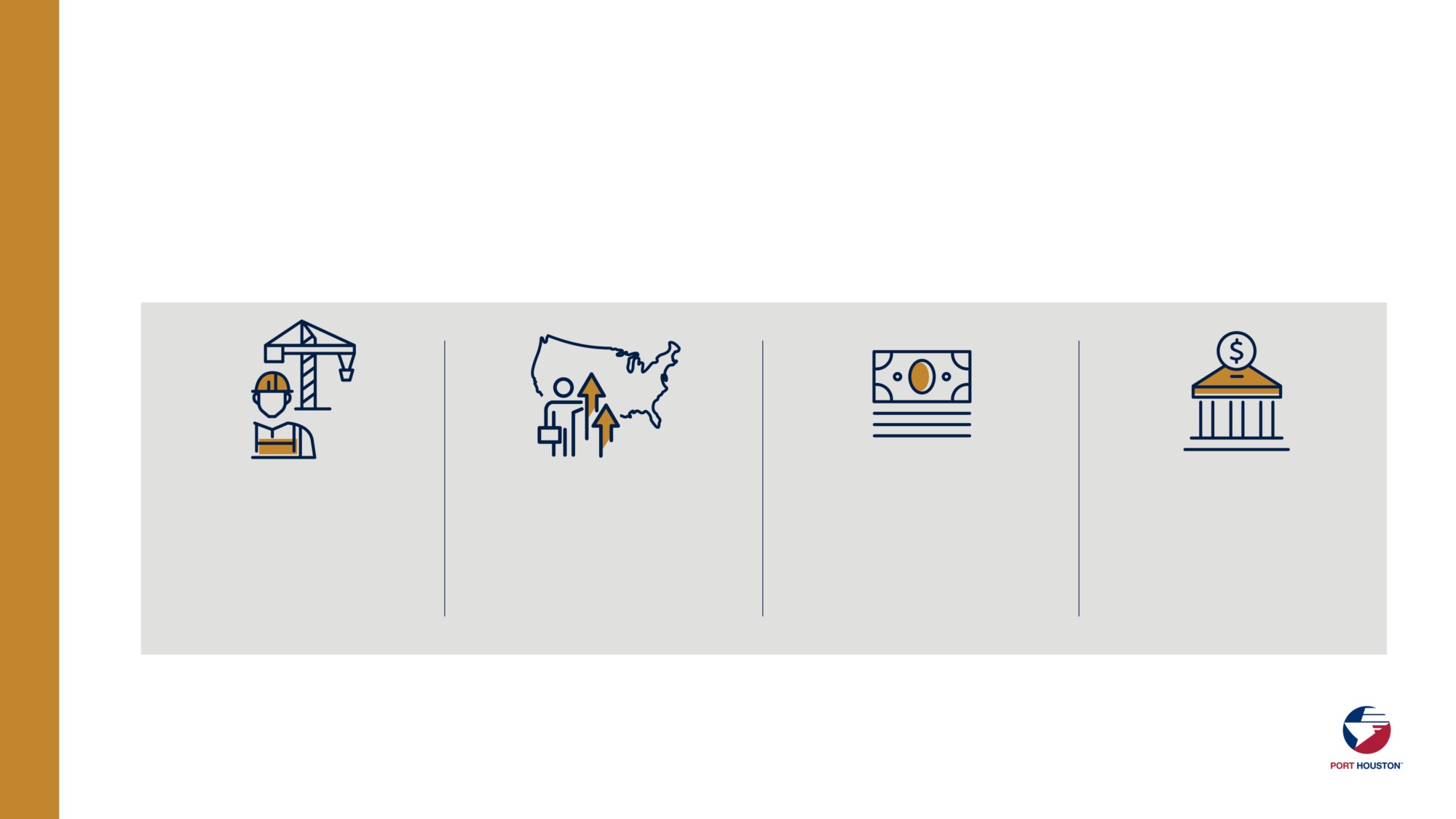 HOUSTON SHIP CHANNEL,
A FEDERAL WATERWAY
1.54 
MILLION
JOBS IN TEXAS
3.37
 MILLION
JOBS NATIONWIDE
$439 
BILLION
ECONOMIC IMPACT IN TEXAS
$906
BILLION
ECONOMIC IMPACT ACROSS THE U.S.
[Speaker Notes: Let’s talk a little bit about why the Houston Ship Channel is so important. The Houston Ship Channel is 52 miles long, supports more than 200 facilities located alongside it, and is the busiest waterway in the world. 

The Houston Ship Channel and the industries along it support nearly 1.54 million jobs in Texas and 3.37 million jobs nationwide, and economic activity totaling $439 billion in Texas, which is 19% percent of Texas’ total gross domestic product (GDP).

This port has an economic impact of nearly $906 billion across the United States.]
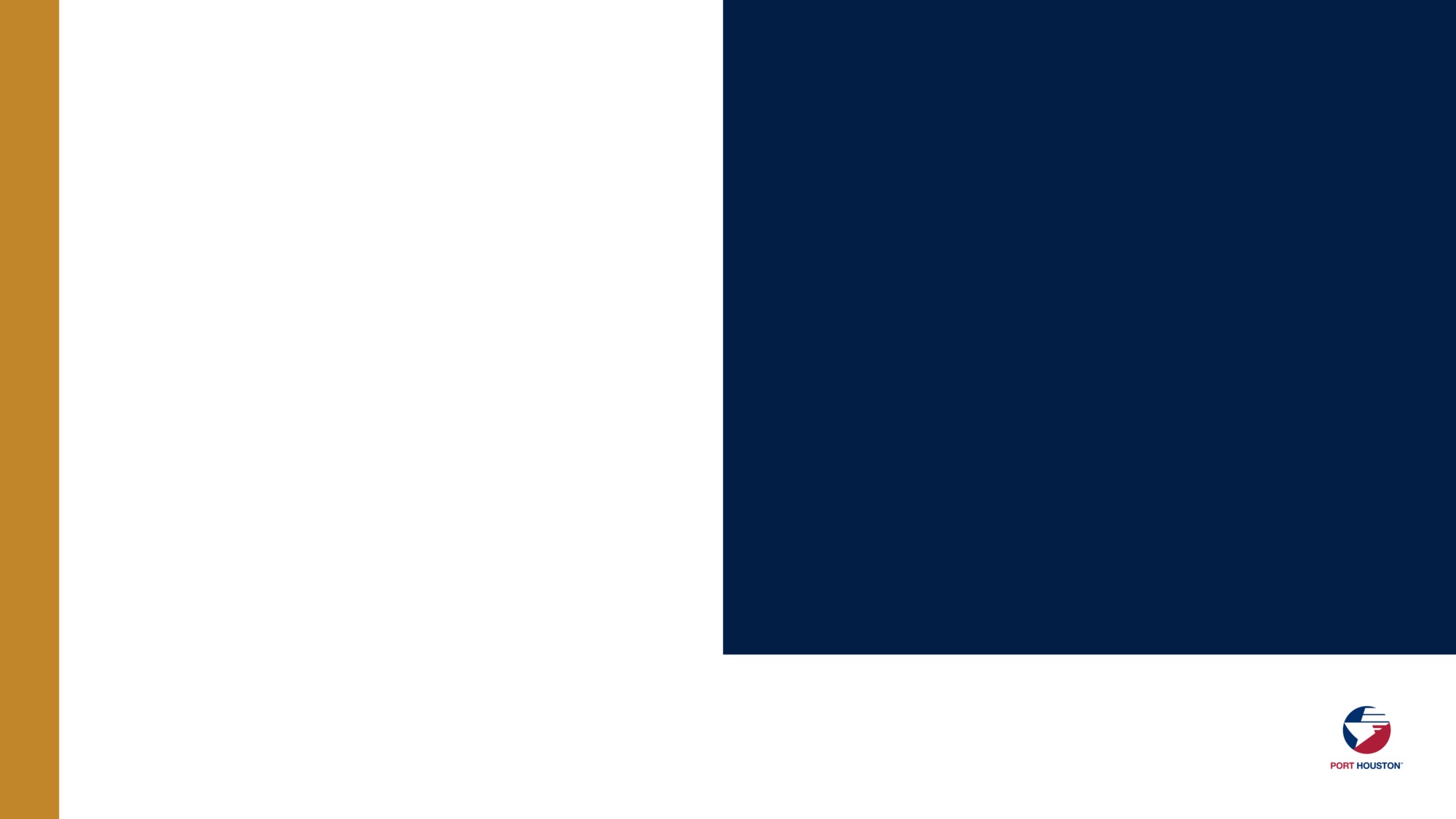 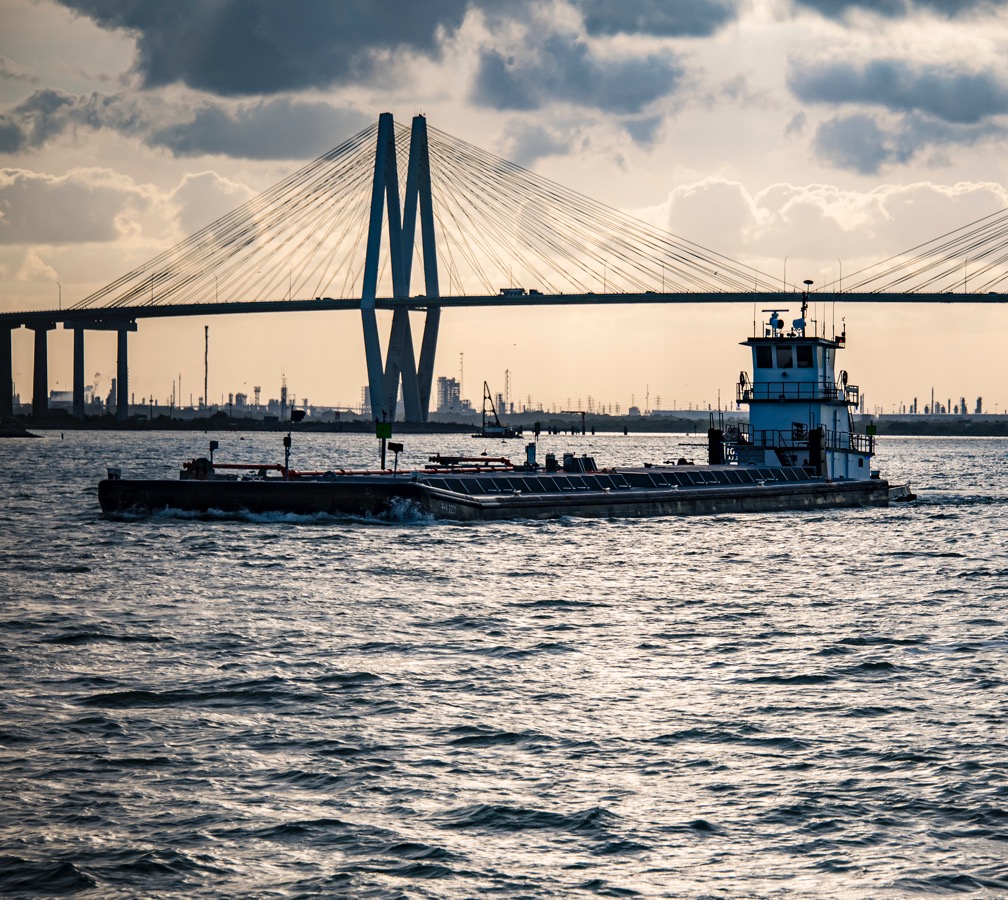 HOUSTON’S PORT
IS NUMBER ONE

•  #1 in exports of Propane and Ethane

•  #1 in exports of Butanes

•  #1 in production and exports of Ethylene,     Propylene, Butylene and Butadiene

•  #1 export state

•  #1 in exports of Petroleum and Petroleum       Products

•  #1 in resin exports with 60% market share

•  #1 container port in the U.S. Gulf Coast

•  #1 in deep water vessel traffic
#1
in waterborne
tonnage
[Speaker Notes: There’s been growth all along the channel, and that growth is expected to continue. 

Houston’s port is ranked number 1 for waterborne tonnage. That’s huge.  We also are number one for foreign waterborne tonnage and in number of vessel transits.

Companies along the ship channel have invested more than $50 billion in recent years, triggering increased polyethylene resin manufacturing, and those resins move across Port Houston’s docks to be exported overseas to be made into consumer goods.

From 2009 to 2019, international exports from the industries along the Houston Ship  Channel grew 50% faster than U.S. waterborne export tonnage overall. 

In fact, Texas is the number 1 export state and the greater Houston area is the number one export region.

Imports are growing too, as the population in Houston and Texas continues to expand and demand for e-commerce and household goods, building materials and food and beverage increases. That is attracting more and more distribution centers like those for big retailers like IKEA, Ross, and 5 Below.]
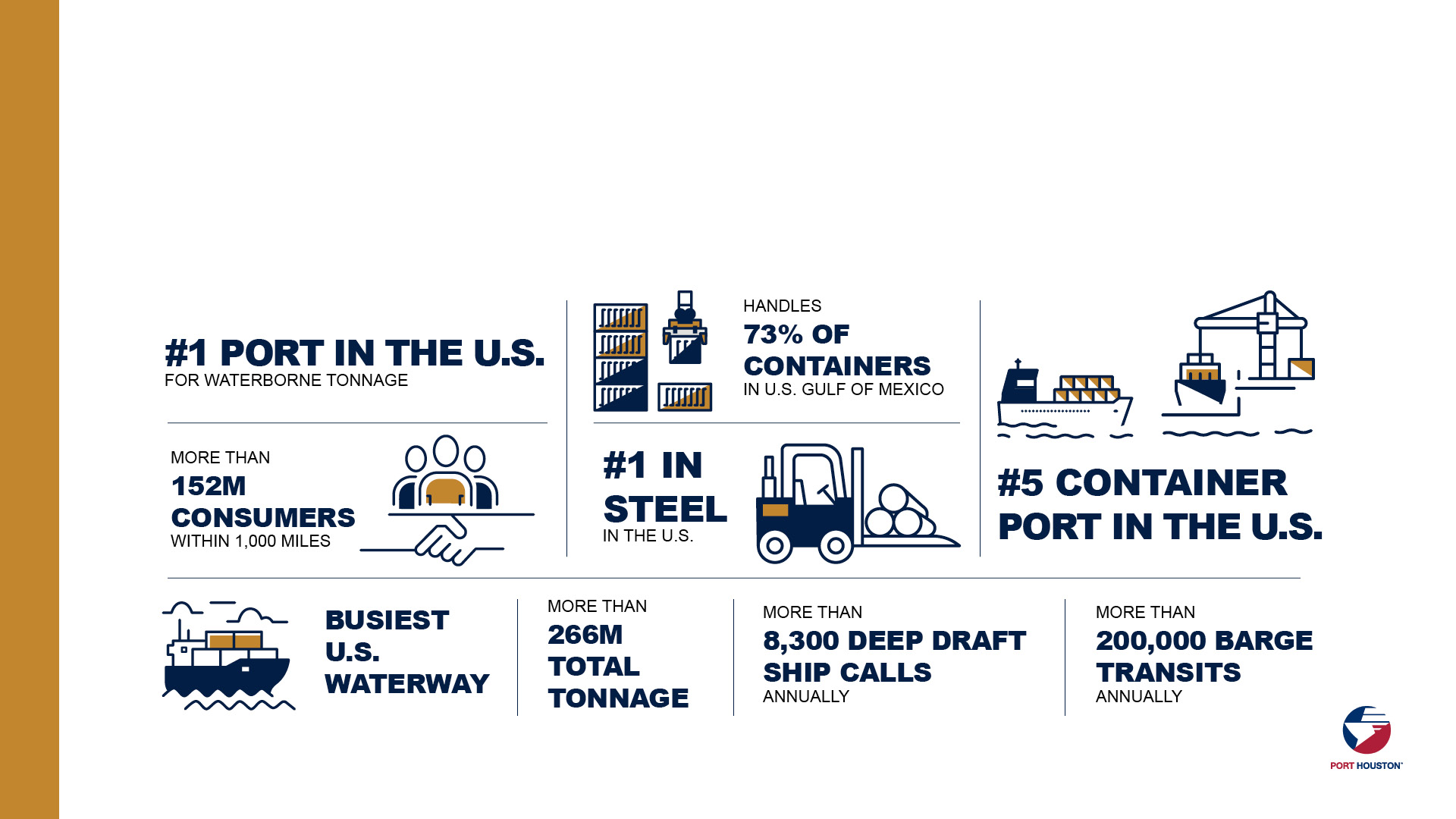 SUPER PORT COMPLEX ON 
A SCALE LIKE NO OTHER
[Speaker Notes: Houston is also number one in the nation for steel and handles 73% of all containers that come to the U.S. Gulf of Mexico.

In fact, we are the busiest U.S. port - with more than 8,300 deep draft ship calls annually, vessel traffic in our port is equivalent to the ports of Los Angeles, Long Beach, and NY/NJ combined.

Those ship calls translate into more than 20,000 transits in, out and within the port.

Add to it more than 200,000 barge moves each year and the Houston Ship Channel is the most active and productive economic engine in the country, serving the fastest growing population and state in the country.]
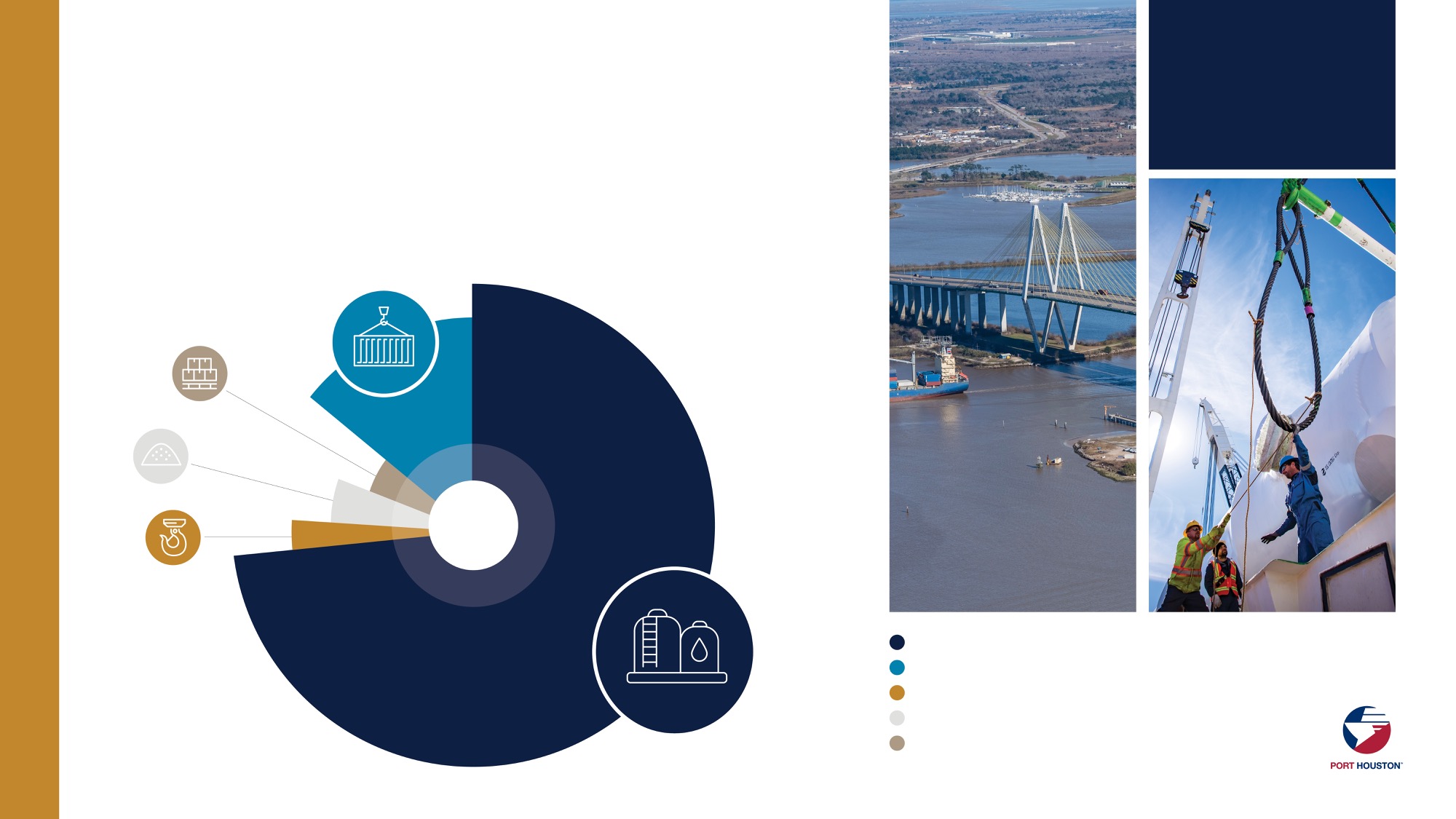 HOUSTON SHIP CHANNEL
CARGO SECTORS 2023
15%
7%
3%
71%
4%
Liquid Bulk
Containerized
Project Cargo
Dry Bulk
General Cargo
[Speaker Notes: Liquid Bulk (71%), Containerized (15%), General Cargo (8%), Project Cargo (4%), Dry Bulk (3%)

Port Houston operates 2 container terminals and leases 6 general cargo  terminals along the channel, but there are nearly 200 private companies along the channel as well.   

The majority of the products moving through these private terminals is liquid bulk such as Oil, refined gasoline, and other chemical products making up about 74% of the total tonnage .]
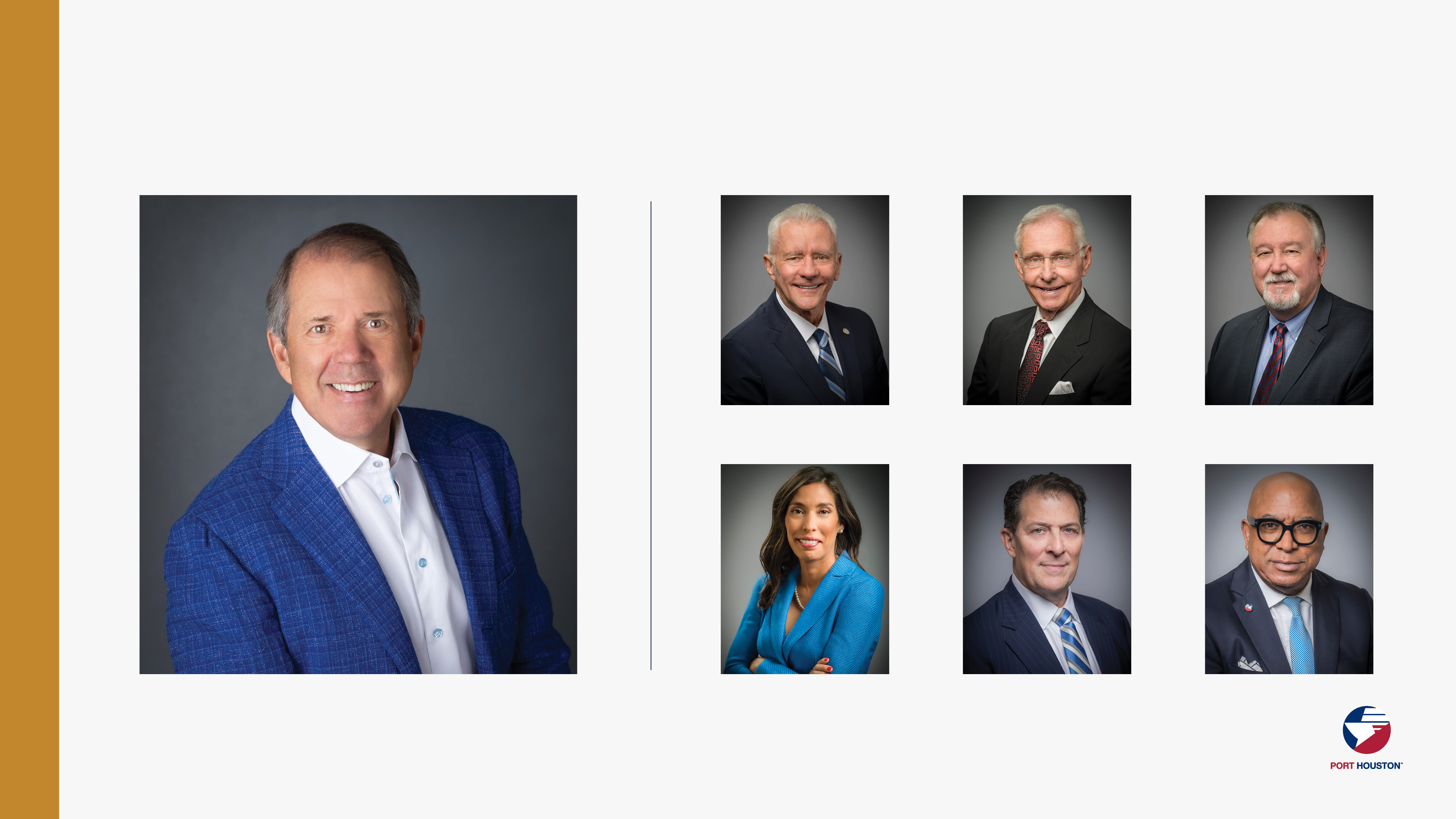 PORT COMMISSION
Dean E. Corgey
Commissioner
Clyde Fitzgerald
Commissioner
Stephen H. DonCarlos
Commissioner
Wendy Montoya Cloonan
Commissioner
Alan Robb
Commissioner
Thomas Jones, Jr.
Commissioner
Ric Campo
Chairman of the Port Commission
[Speaker Notes: So let’s talk about Port Houston.  First, we are governed by a seven-member Commission, led by Chairman Ric Campo.]
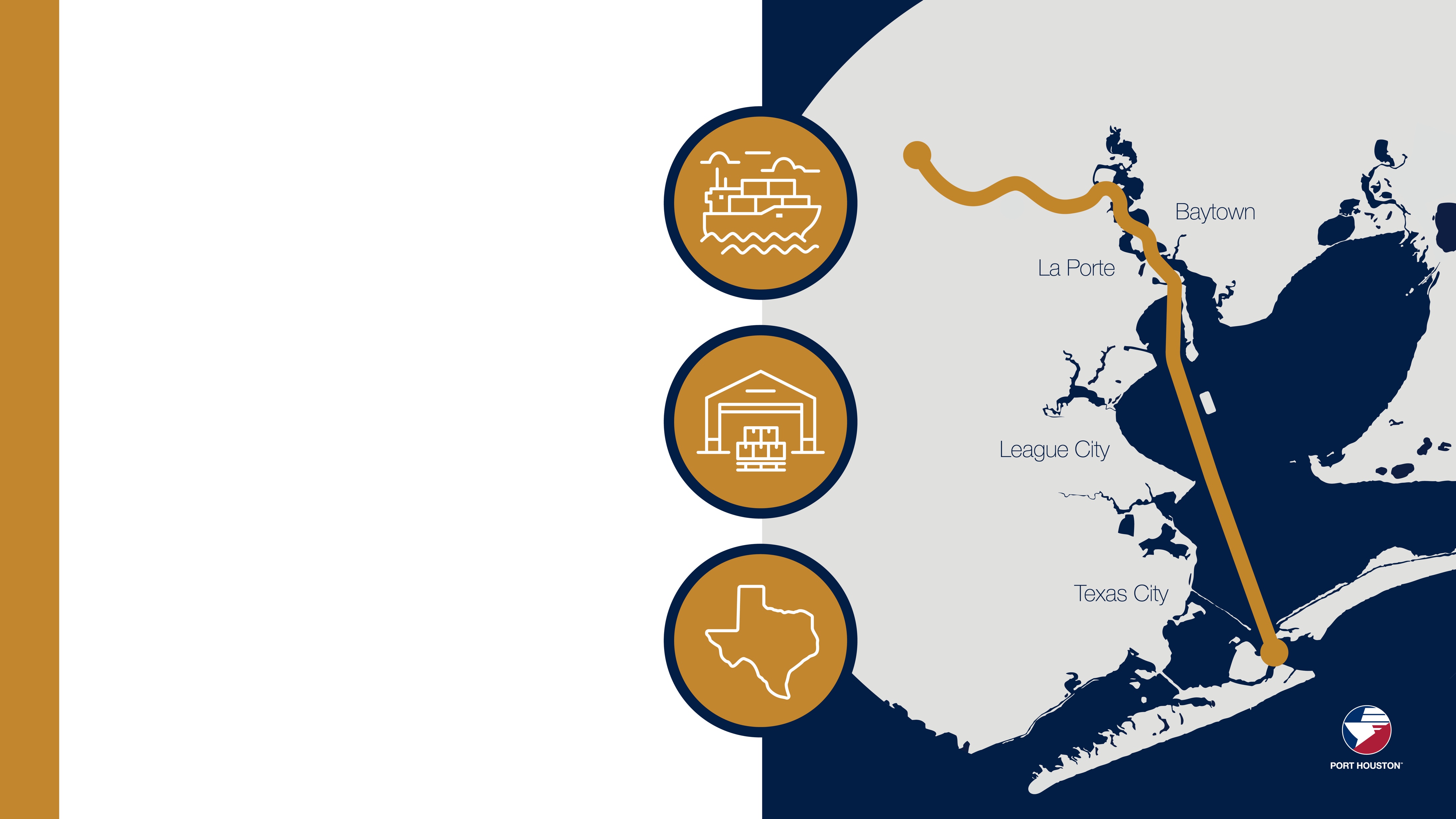 WHO WE ARE

We manage eight public terminals — including two container facilities we operate and six others for which we’re the landlord​
As the advocate and a strategic leader of the Houston Ship Channel, we support the more than 200 facilities and the neighboring communities along it by working with the federal government​
We facilitate vital commerce through the port that helps keep the local and state economy moving
[Speaker Notes: The Port of Houston Authority, known as Port Houston, is an Autonomous Subdivision of the State of Texas

Port Houston owns and operates the public wharves and terminals in the Houston Ship Channel. This includes two container terminals.

We are also the advocate and a strategic leader of the Houston Ship Channel. It is a federal waterway, and the government has designated Port Houston to care for and manage it.]
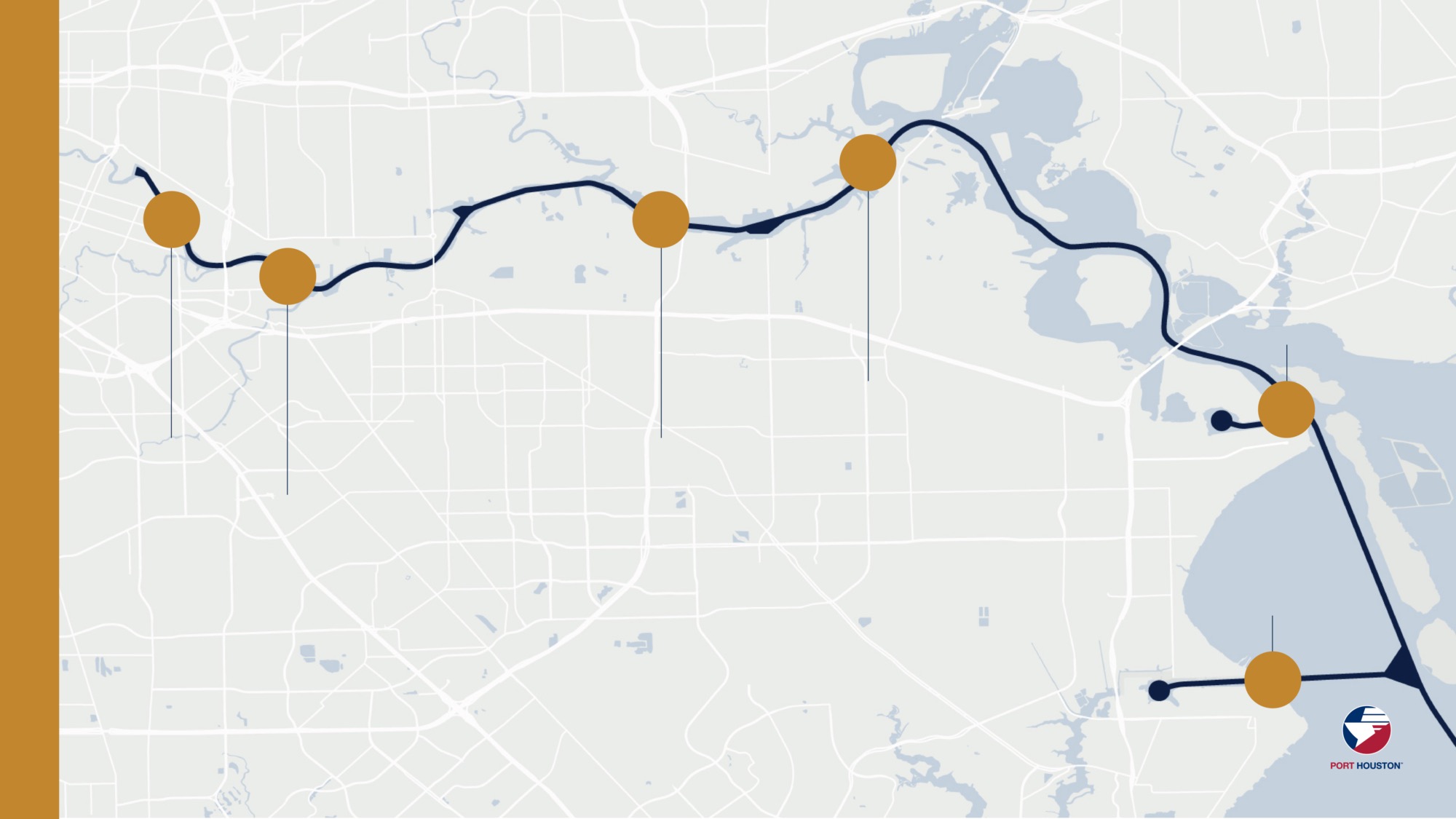 OUR TERMINALS
Barbours
Cut
Jacintoport
& CARE
Turning
Basin
Bulk
Handling
Woodhouse
Grain Elevator
Bayport
[Speaker Notes: Port Houston operates, manages and oversees a total of 7 facilities.]
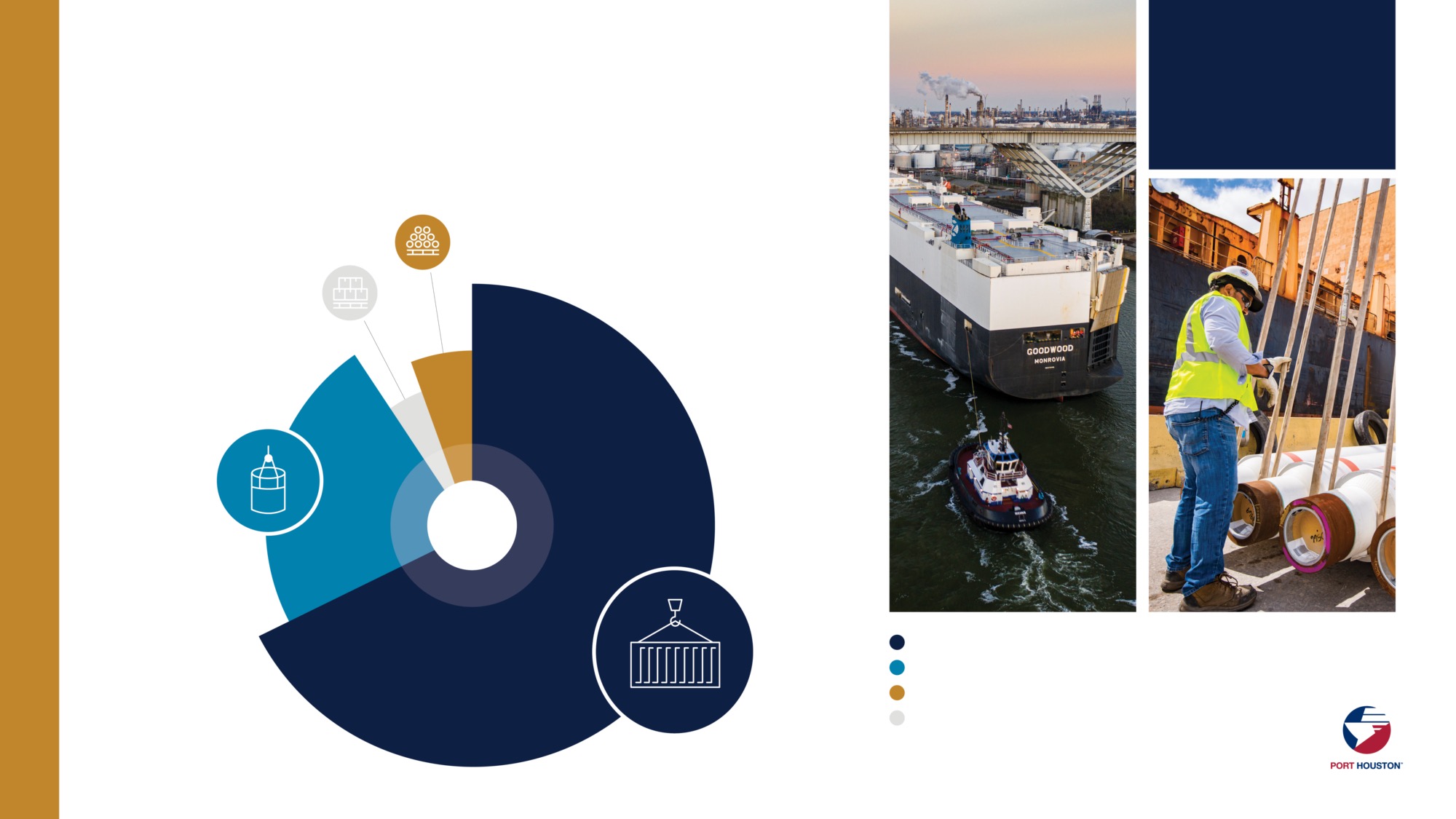 PORT HOUSTON
CARGO SECTORS 2023
9%
2%
71%
18%
Containerized
Bulk Cargo
General Cargo (Steel)
General Cargo (Other)
[Speaker Notes: Updated slide on 04.25.24 post audit

Commodity sectors  handled at Port Houston facilities are broken down into four major categories: General Cargo, Steel, Containers, & Dry Bulk.

As you can see containerized cargo makes up more than half of the total tonnage.]
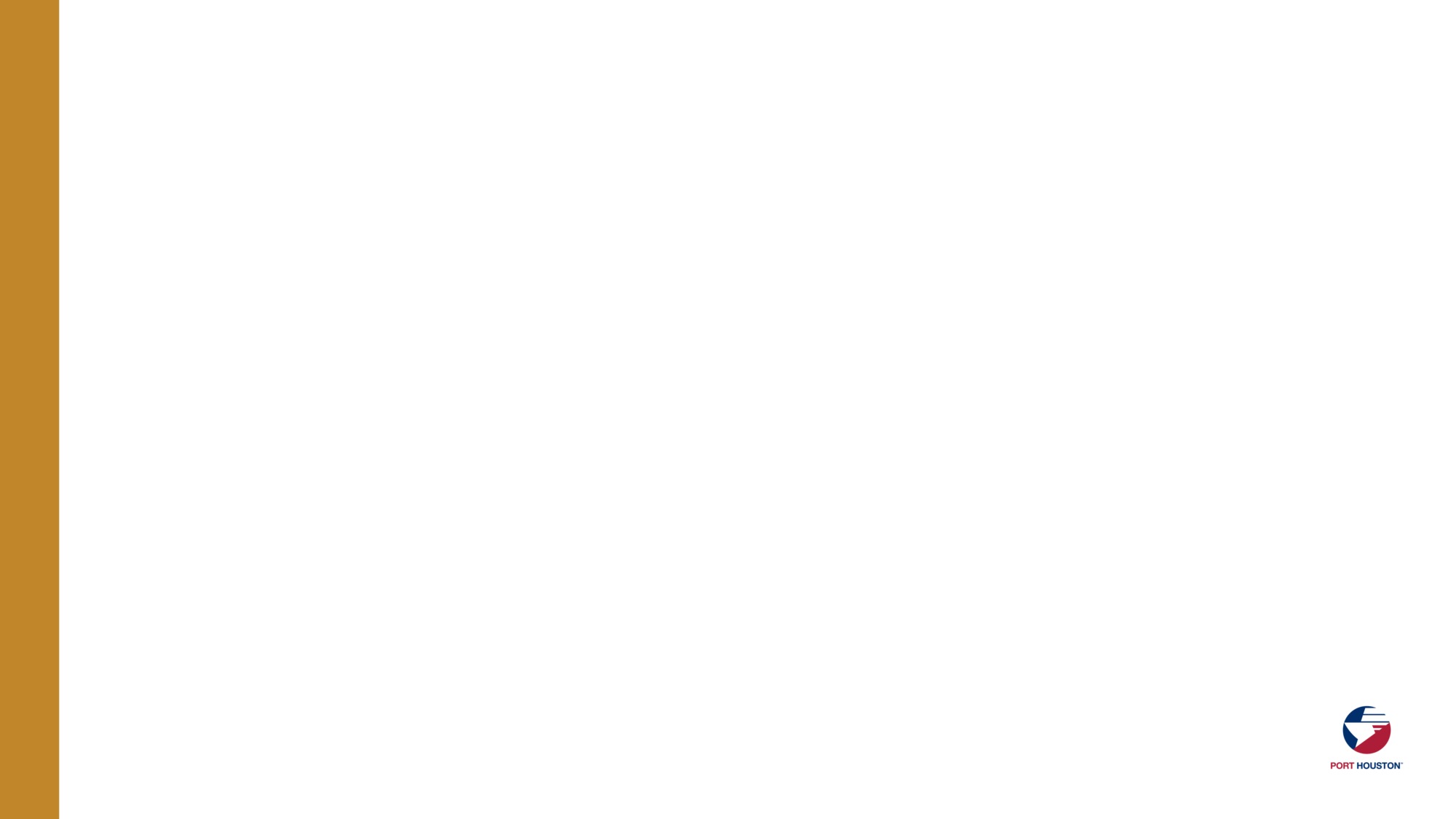 WHAT COMES IN A CONTAINER?
CONTAINERIZED FREIGHT: 2023
Note:  Totals DO NOT include empty containers
Source:  Journal of Commerce (PIERS), PH Research & Forecasting
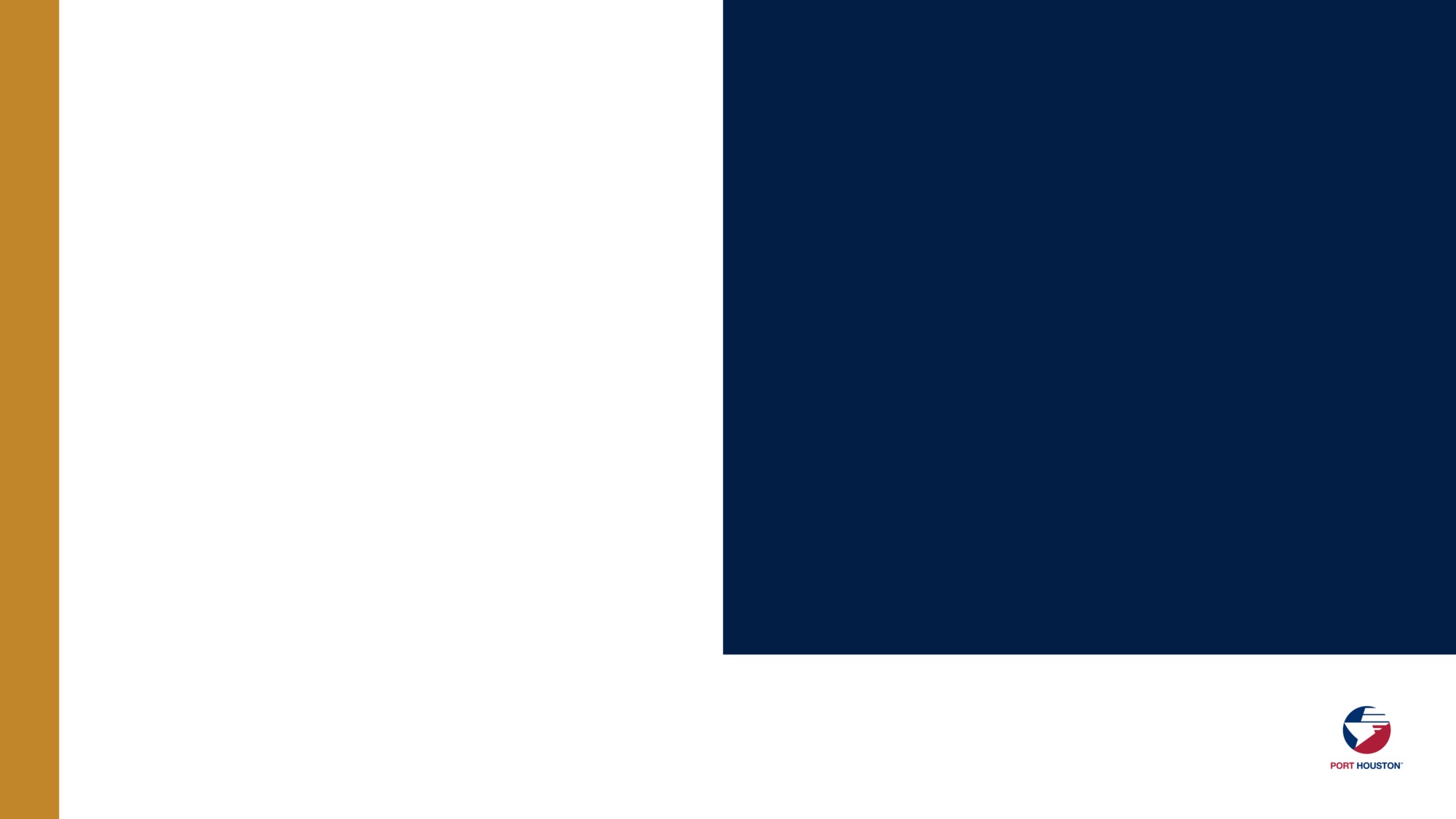 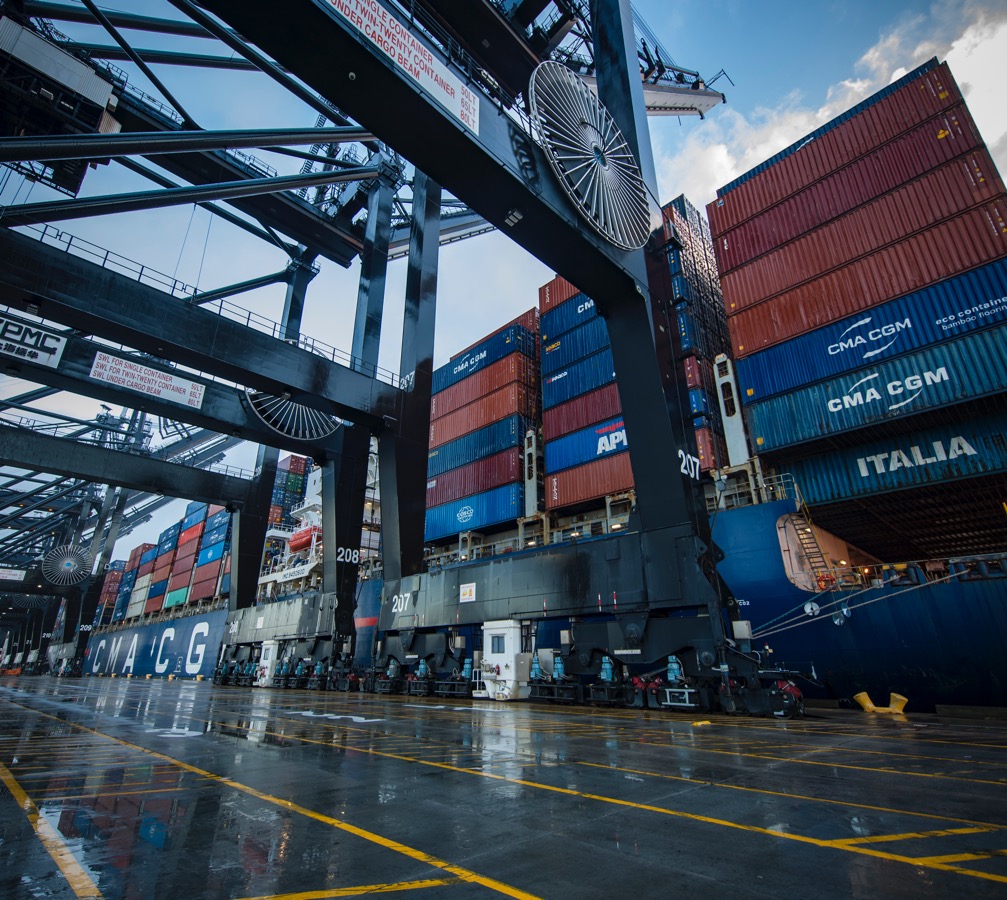 BIG GROWTH =
BIG OPPORTUNITIES
Investment of $1.26B landside in past 5 years

• Rehabilitation of wharves and yards
• Added container storage space
• Expansion of Barbours Cut entrance
• Improved traffic flow
• New Rubber Tire Gantry cranes
• 3 new STS cranes

With the investments in the Houston Ship Channel, including Project 11, we invested $1.95B between 2019 and 2023.
[Speaker Notes: Updated April 2024


BCT gate expansion – added 14 gates to bring the total to 29 entrance gates, plus we added a trouble ticket area, temporary security TWIC check lanes, and new scales.  This work has improved the entrance traffic flow.

In July 2023 Port Houston received 3 new STS cranes. These will be able to facilitate working 15,000 TEU sized vessels we expect to call Houston once Project 11 is complete. The fleet now has 29 STS cranes and 116 RTGs.]
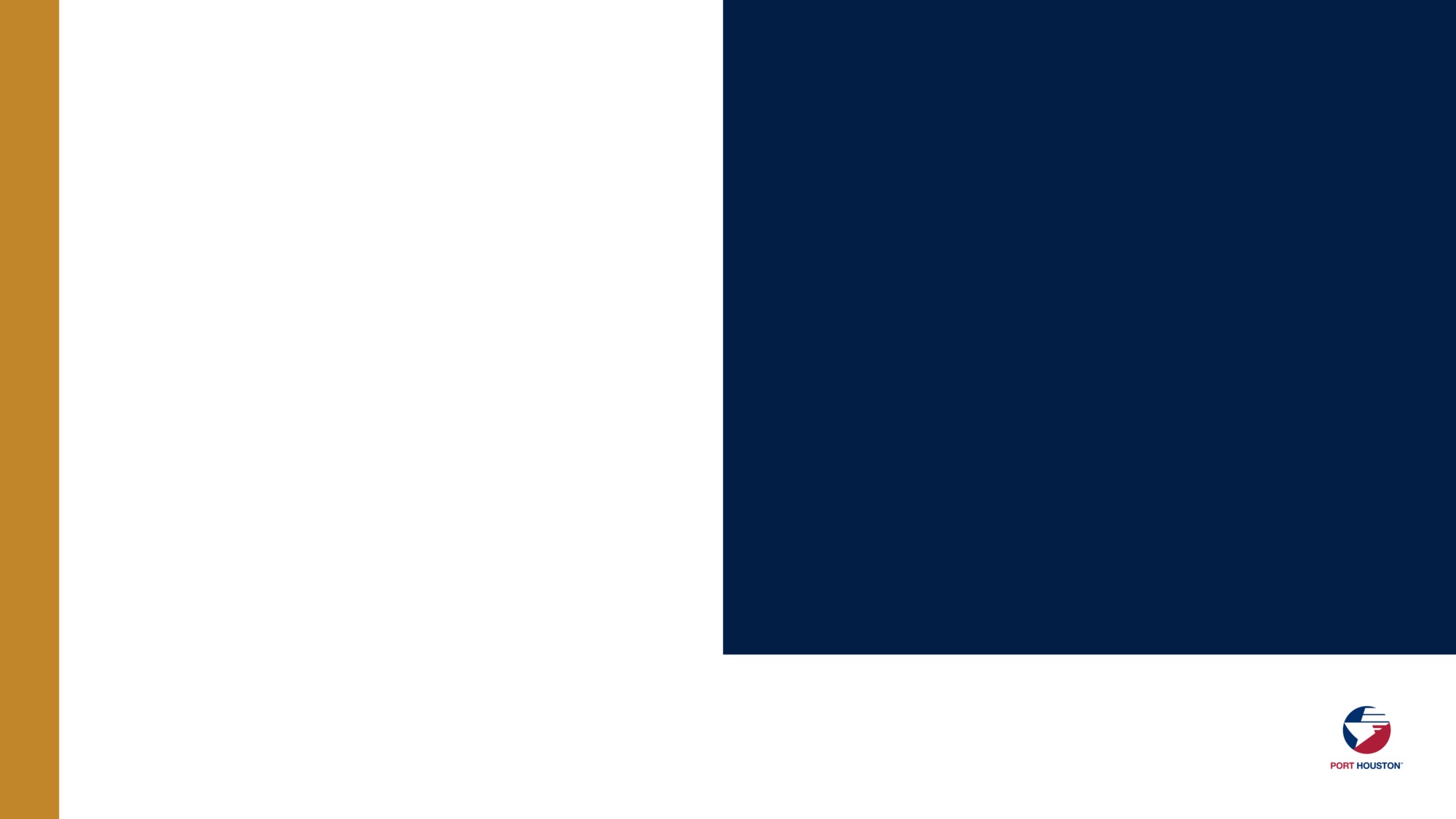 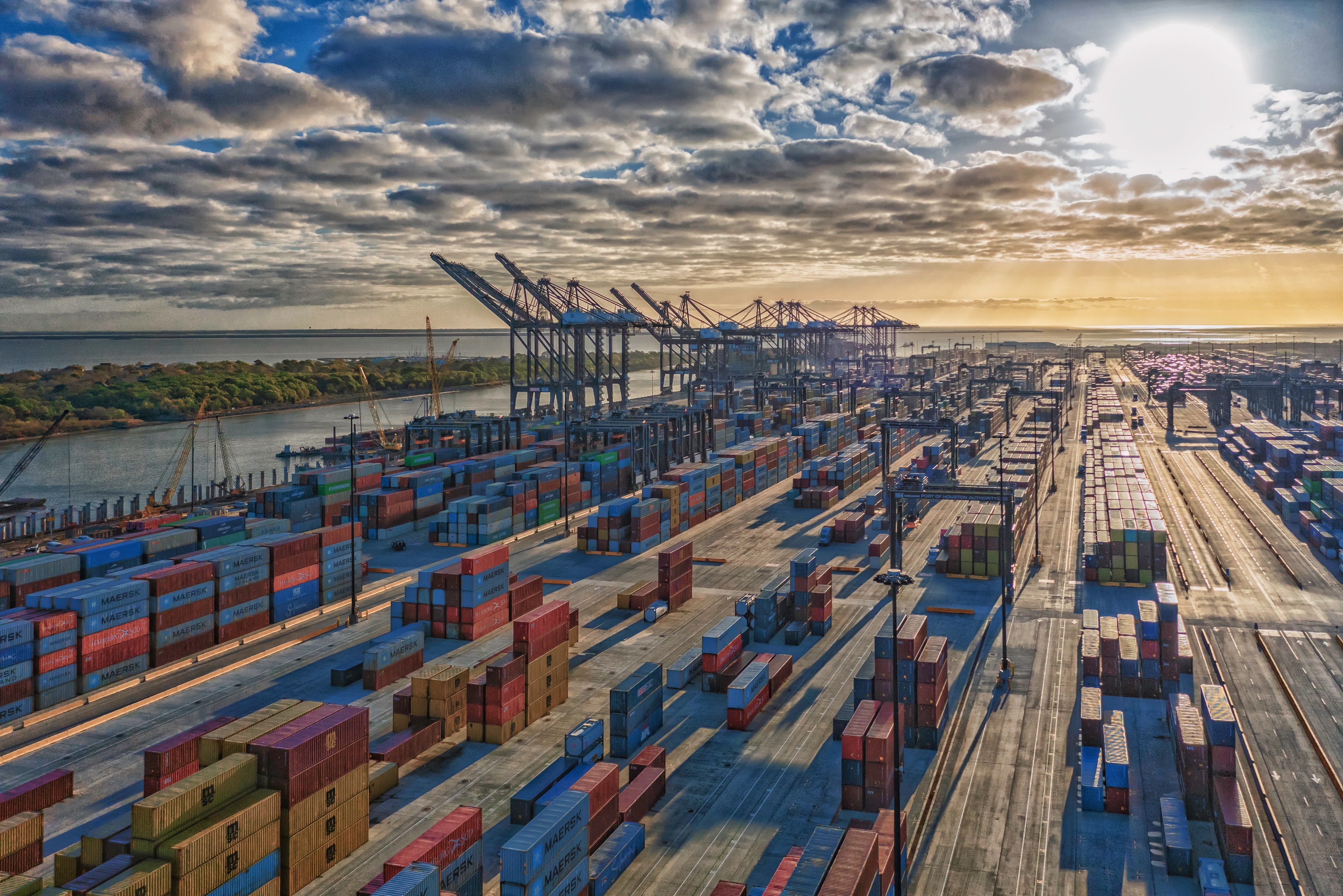 INVESTING FOR THE FUTURE
Increase capacity by investing $1.7 Billion landside over next 5 years

• Additional wharves at Bayport Container Terminal

• Ship to shore cranes

• Rubber Tire Gantry cranes

• Additional container yards

• Rehabilitation of wharves and yards

• Redevelopment of general cargo and breakbulk docks
[Speaker Notes: Updated April 2024

Equipment recap for 2024:
 
RTG Cranes
7 units arriving at BCT on 3/2.
6 units arriving at BPT first week in April.
6 units arriving at BPT late April/early May.
5 units arriving at BCT late November/ early December.
12 units to be ordered by August.
 
STS Cranes
3 units arriving at BPT late July/early August.
8 units (4 for BCT and 4 for BPT) to be ordered in August.]
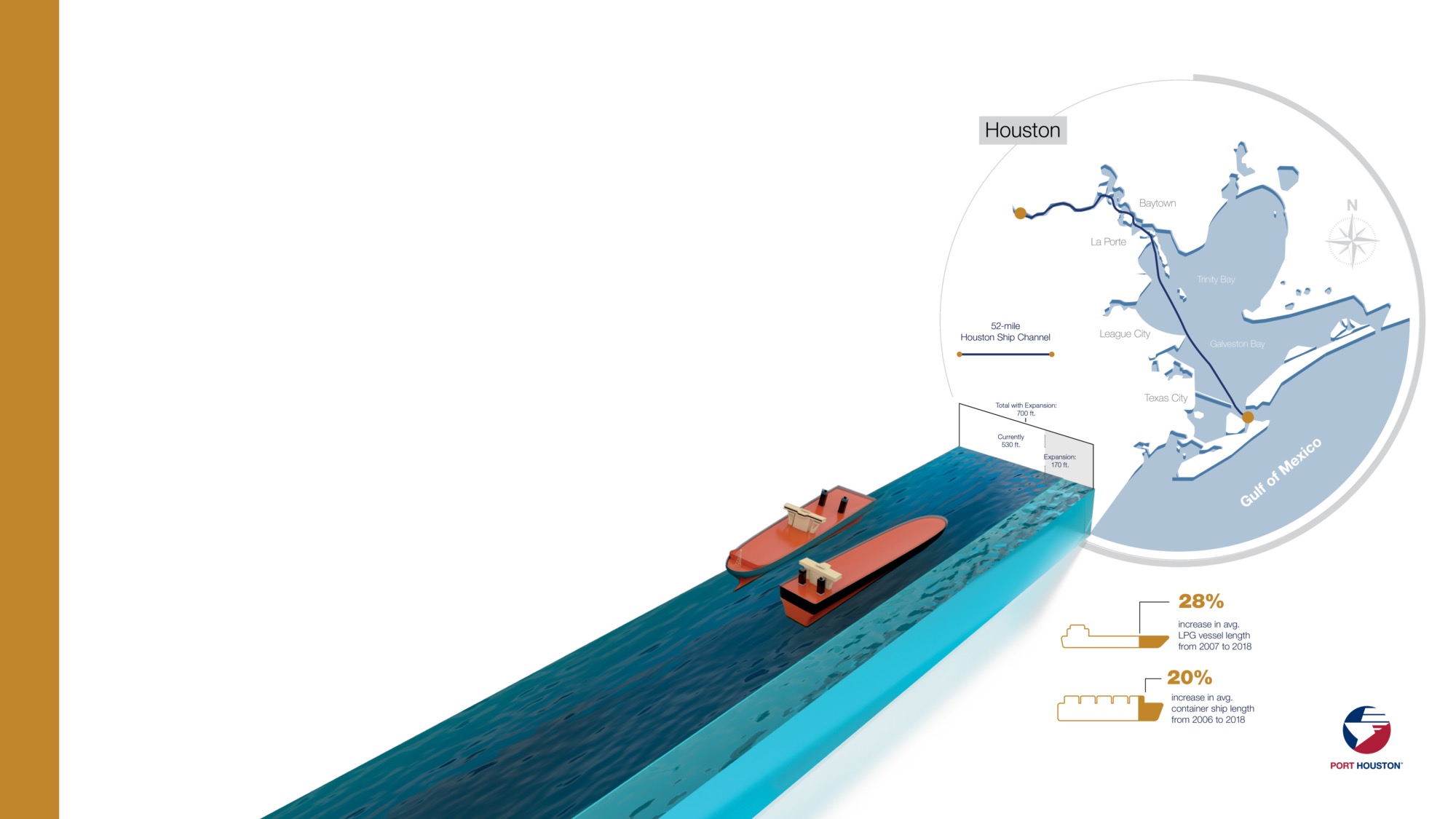 EXPANDING THE CHANNEL

Project 11 
• Port Houston's most ambitious expansion initiative yet

The goal
• To widen much of the federal channel from 530 feet to 700 feet and make additional enhancements

$1 billion
• Public/private partnership project
Visit: www.expandthehoustonshipchannel.com
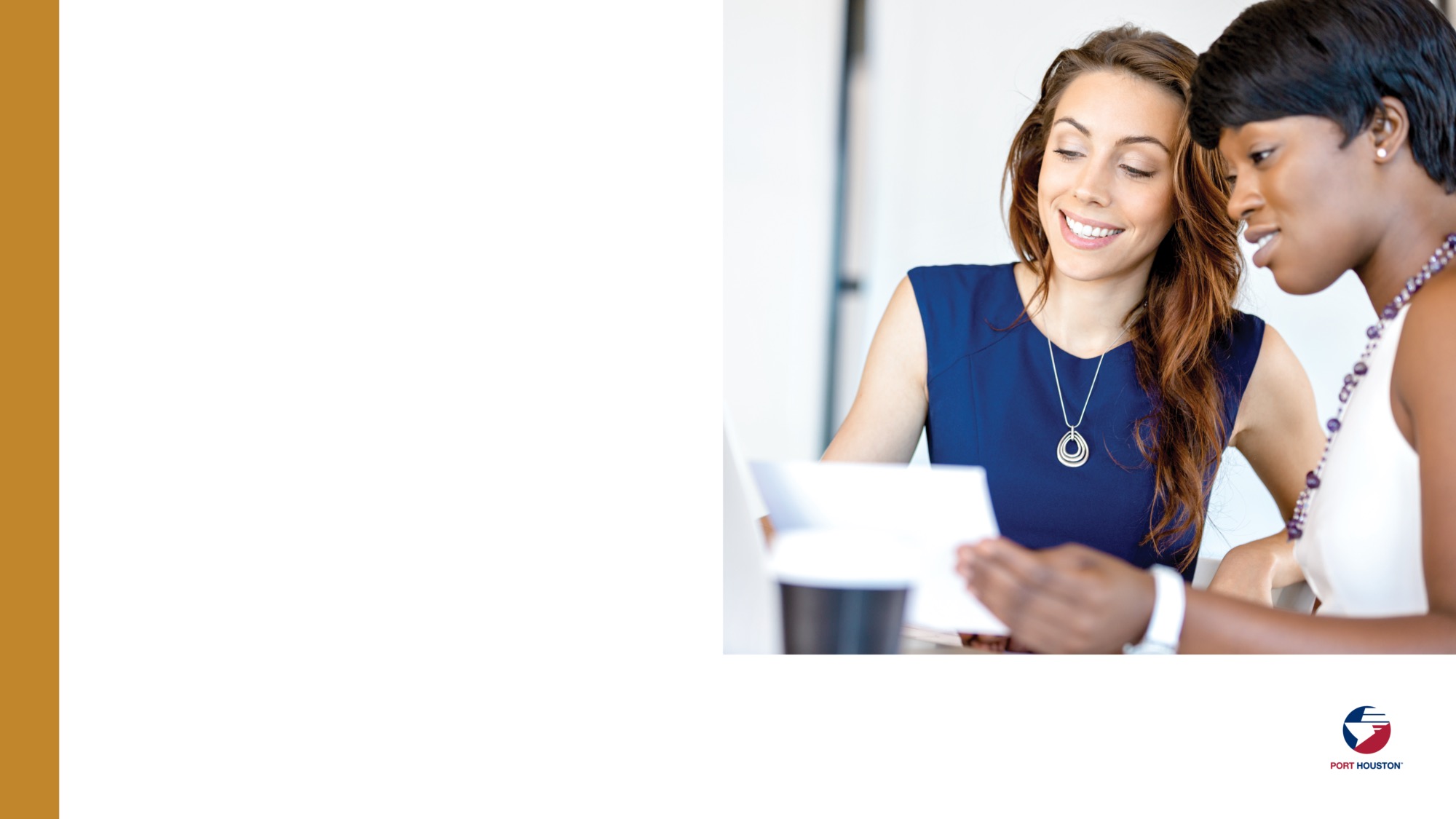 BUSINESS EQUITY
S/MWBE INITIATIVE

The Business Equity Department provides resources to small, minority- and woman-owned businesses (S/MWBE) seeking to participate in Port Houston procurements and contracts:

• Networking and mentorship

• Industry-specific programming and   training opportunities

• Access to Port Houston procurements

• Awards and Commitments (since inception)
SB Program - $823.7M (2002)
  - 24.2% YTD Performance

MWBE Program - $114.6M (July 2021)
		        -  16.5% YTD Performance
35%
SBE participation goal

30%
MWBE participationgoal
[Speaker Notes: Initiative will reduce barriers to MBEs and WBEs who want to engage in business with Port Houston
Port Houston is working to identify and contact qualified S/MWBEs to meet our participation goals  
Implemented race- and gender-neutral measures to ensure equal opportunities for all contractors and subcontractors
Port Houston is continuing to provide training, mentorship, networking and development assistance to all S/MWBEs]
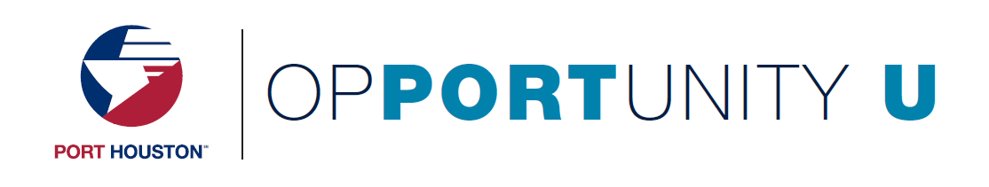 Opportunity U is a comprehensive training designed to support and assist local S/MWBE vendors. This initiative helps position these businesses to better compete for and participate in Port Houston procurements, potentially grow to become preferred contractors, and leverage other opportunities outside of Port Houston.
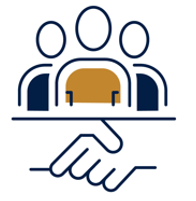 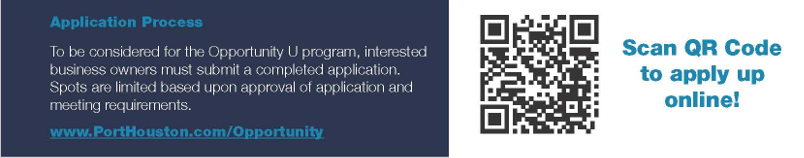 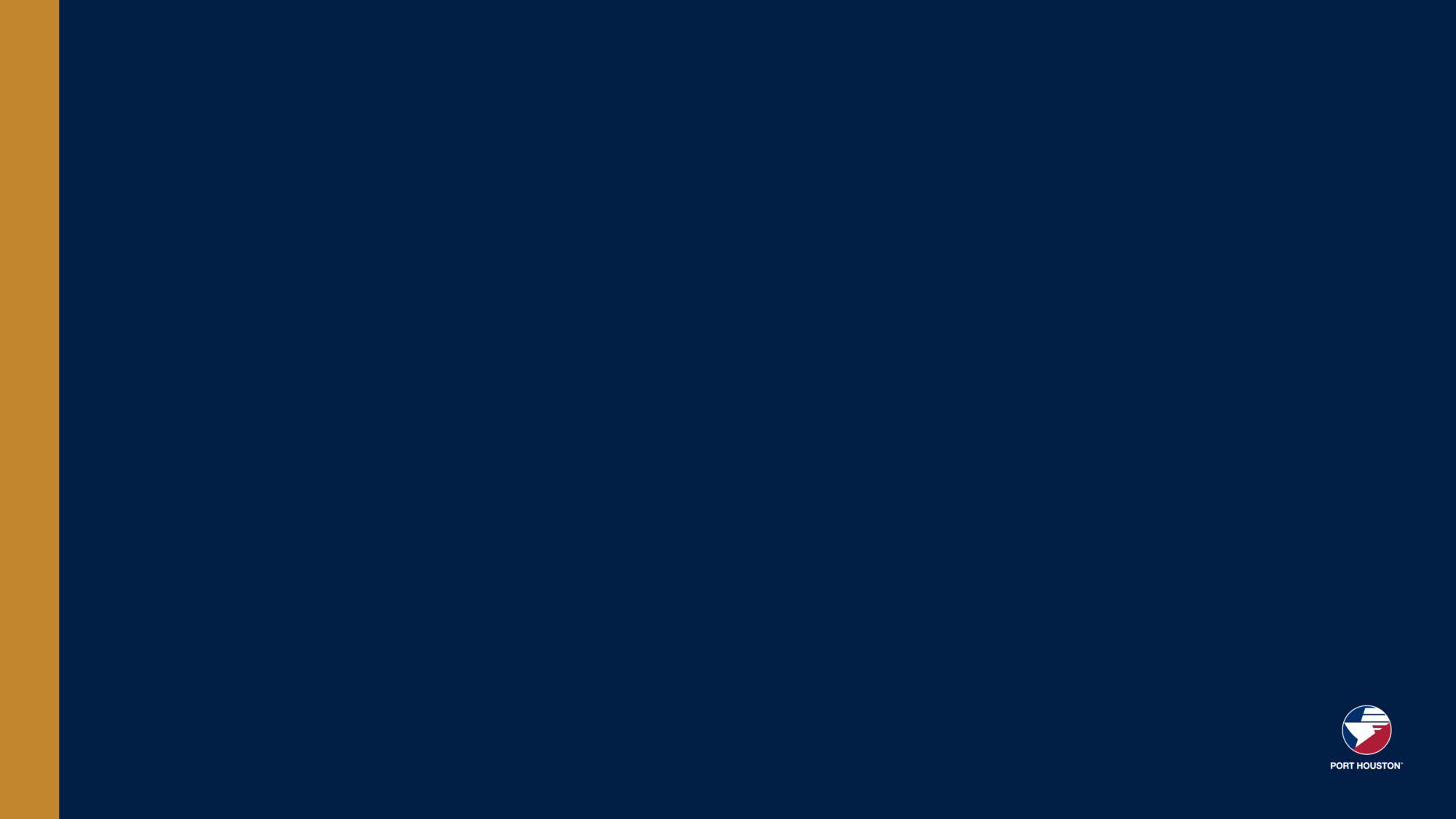 BUSINESS EQUITY DIVISION S/MWBE TEAM
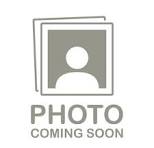 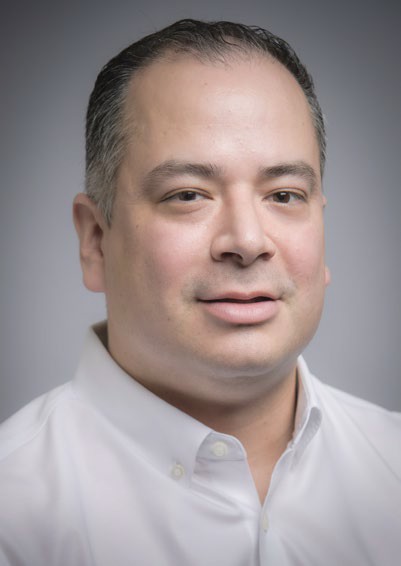 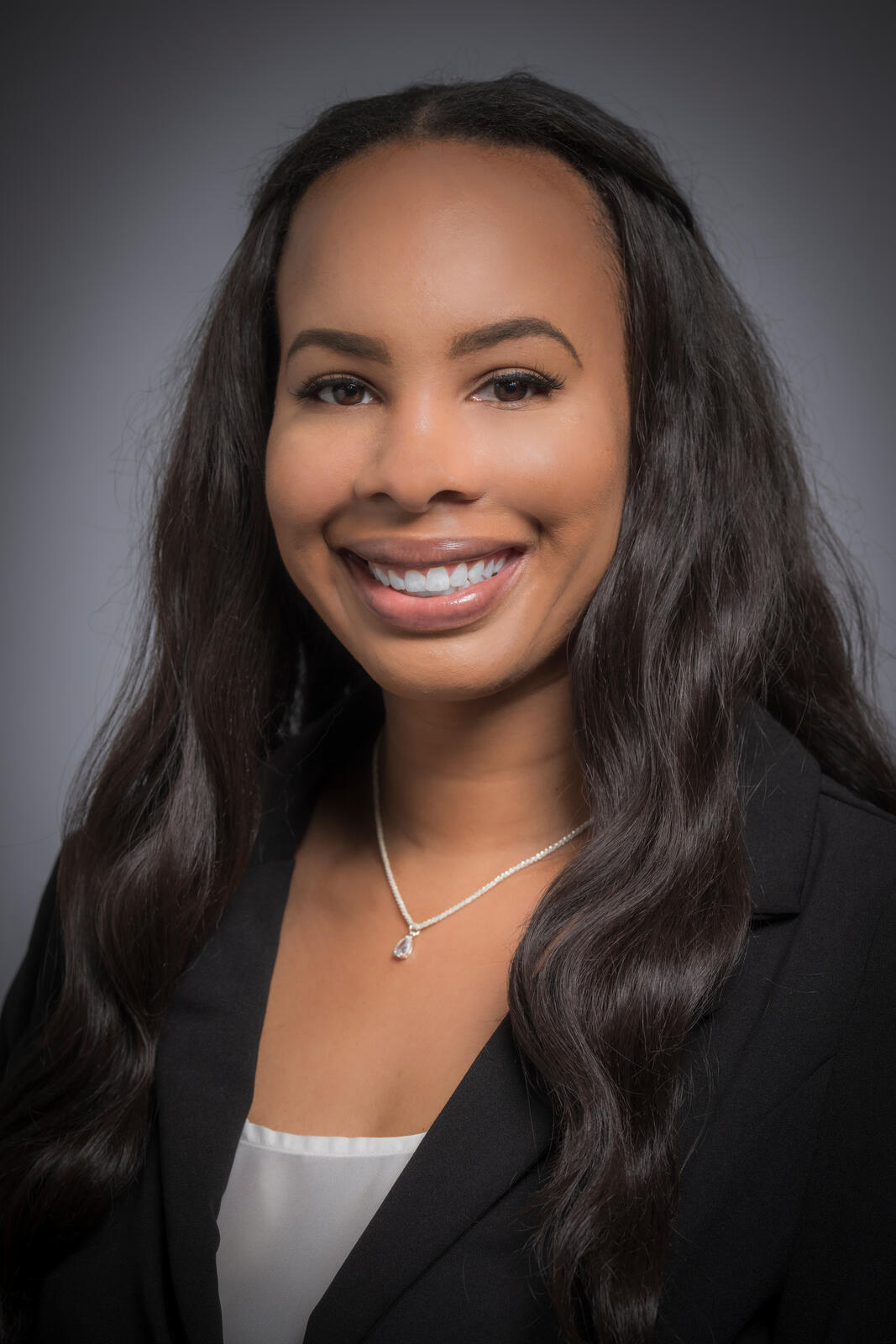 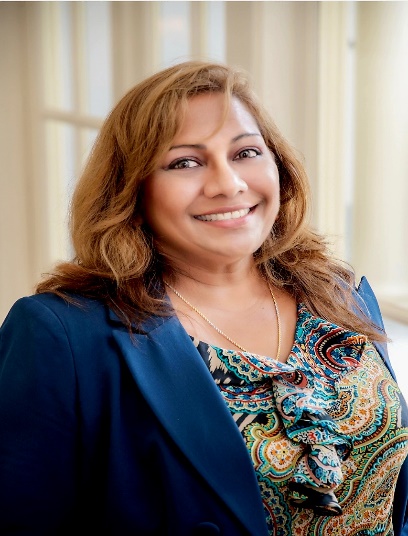 Brenda Ruiz  
Supplier Diversity Manager
OPEN
Compliance Analyst II
Latoria Reid-Seymour
Training Coordinator
Eduardo Mejia
Compliance Manager
Pedro Garcia
Outreach Manager
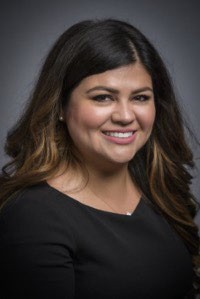 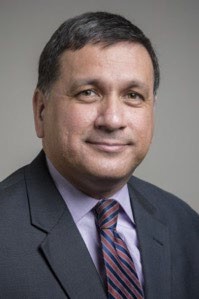 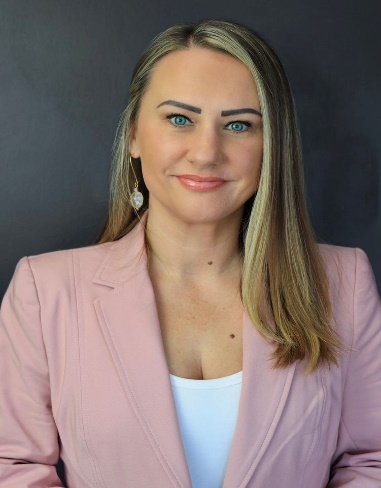 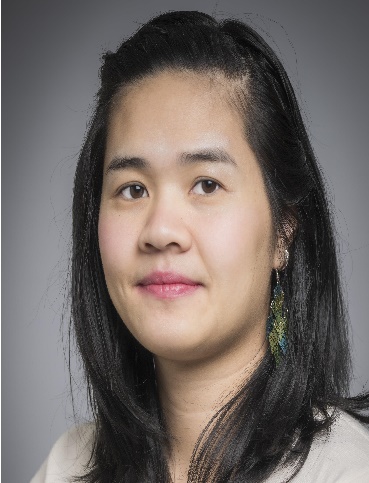 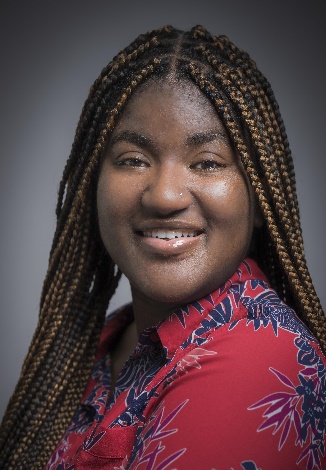 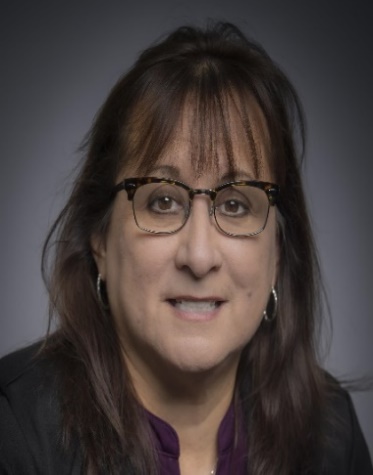 Dr. Sabeeta Bidasie-Singh
Director Business Equity
My Bui
Certification Generalist
Consuelo Rodriguez
Administrator
Keondra Eaton
Coordinator
I
Natasha Ainsworth
Compliance Analyst I
THANK YOU
PORT HOUSTON
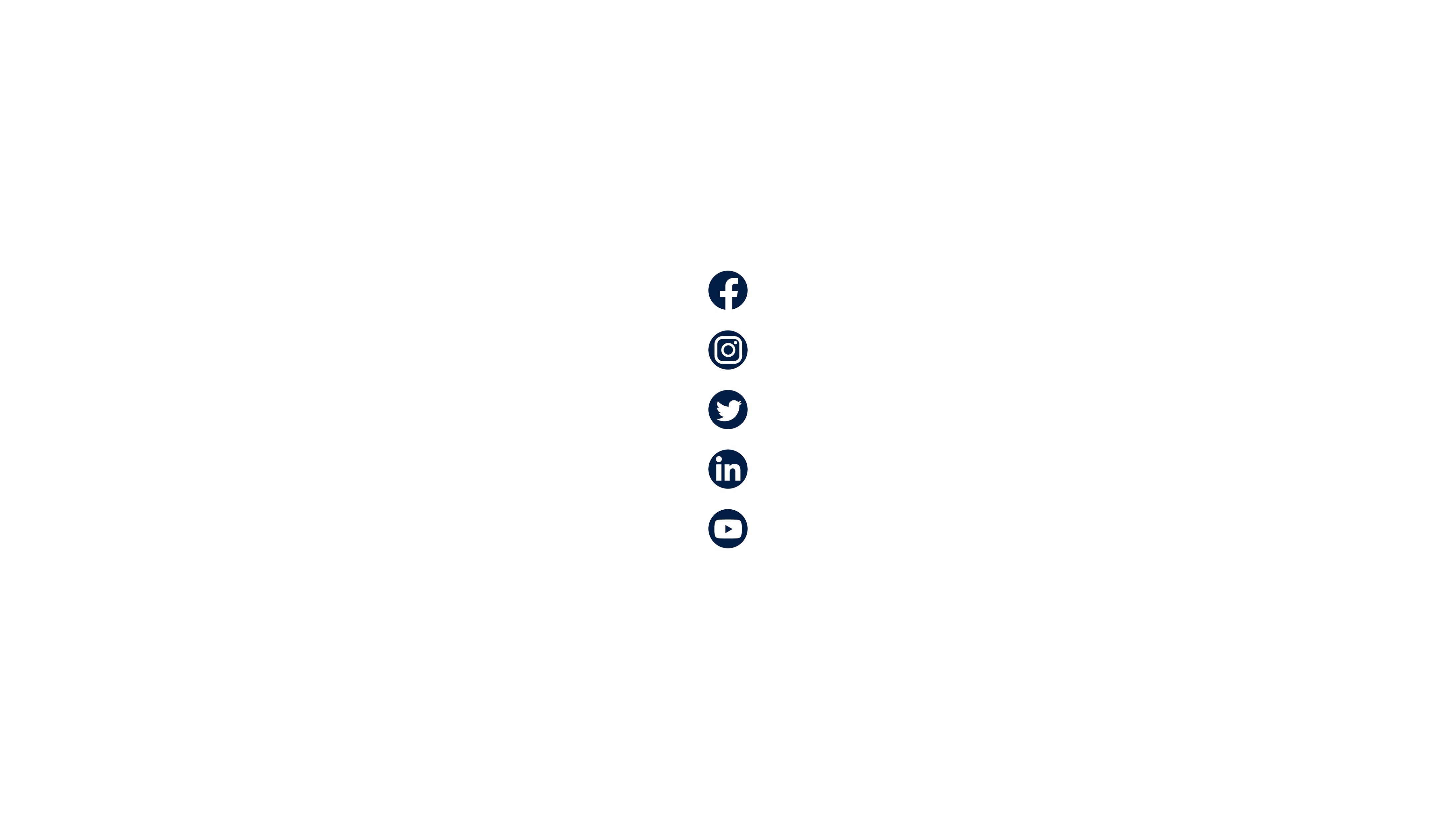 @PortHOU
@port_houston
@Port_Houston
@Port Houston
Port Houston
Visit: www.porthouston.com